ALCHEMIA
Alliance of Cultural Heritage Exchange for Musical Innovation and Acquisition
Day 2 (Aug 31)
Notes and values in context - theory and practical tips for instruction
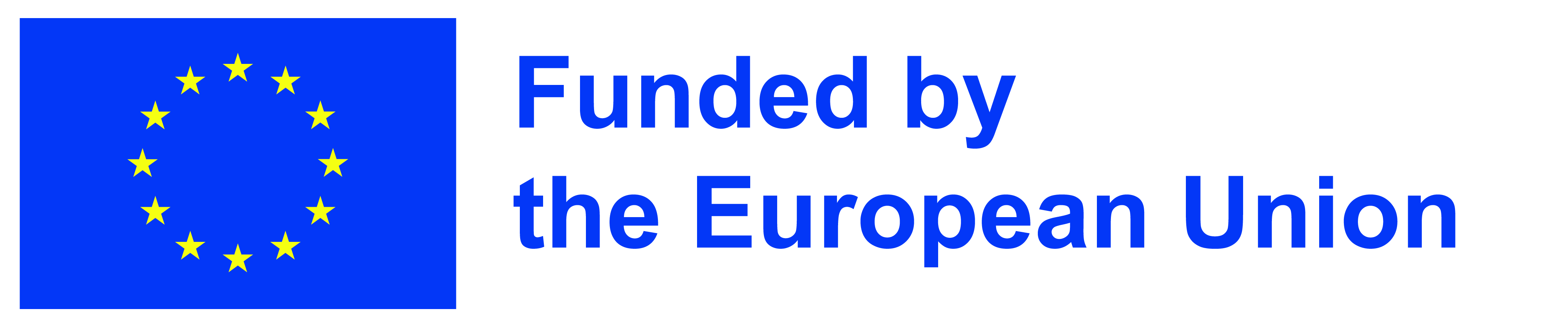 Academie voor Muziek, Woord en Dans, Bornem
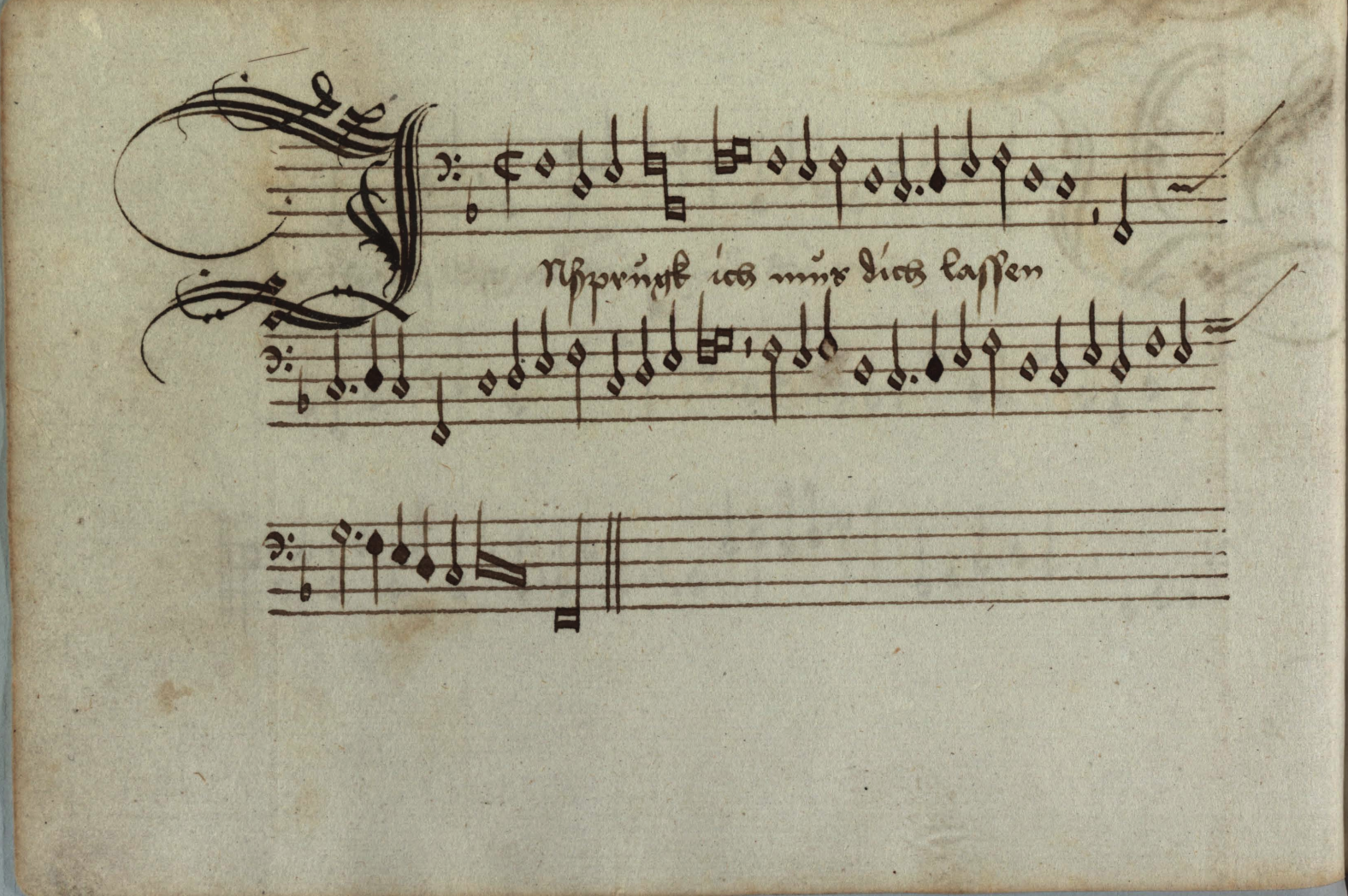 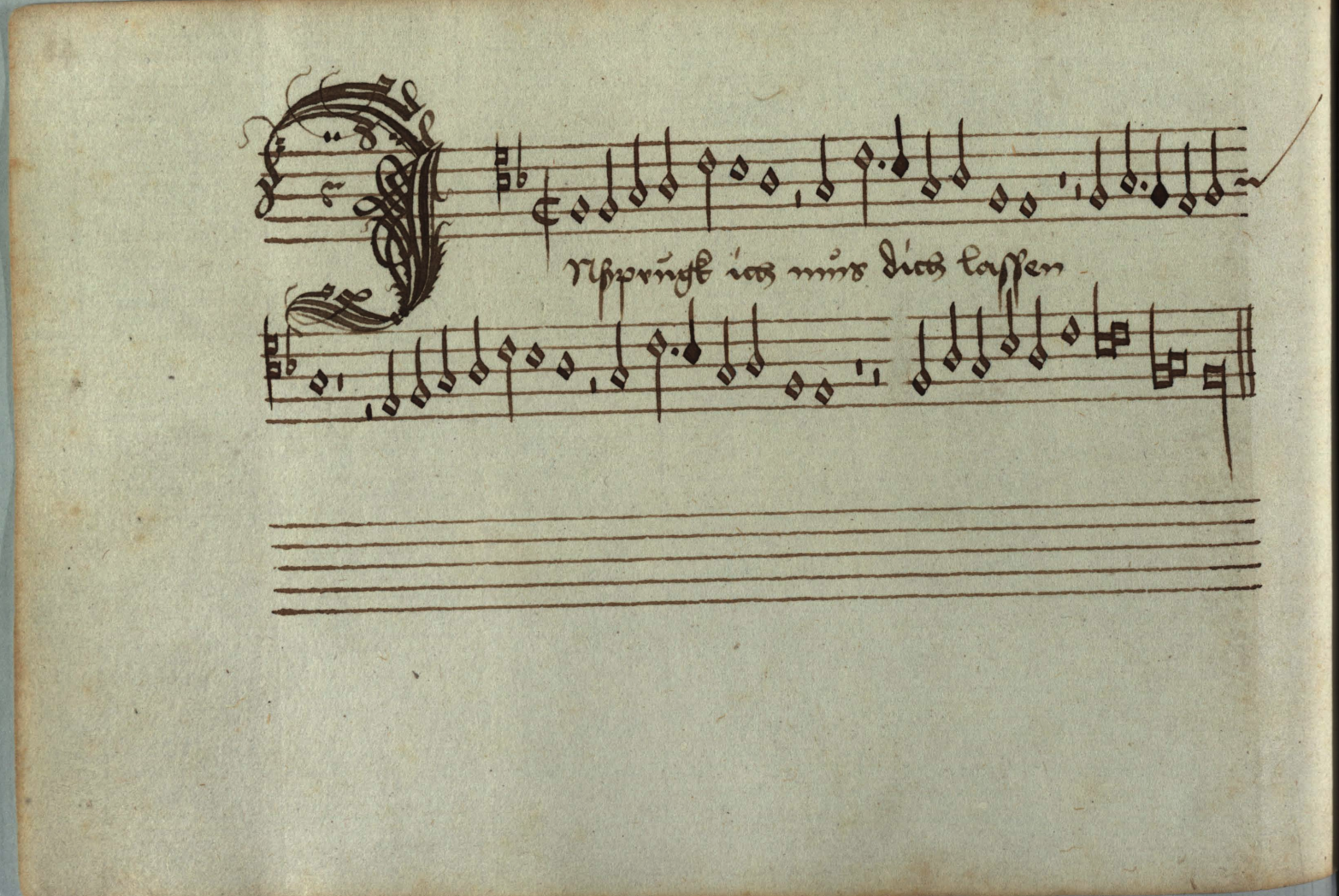 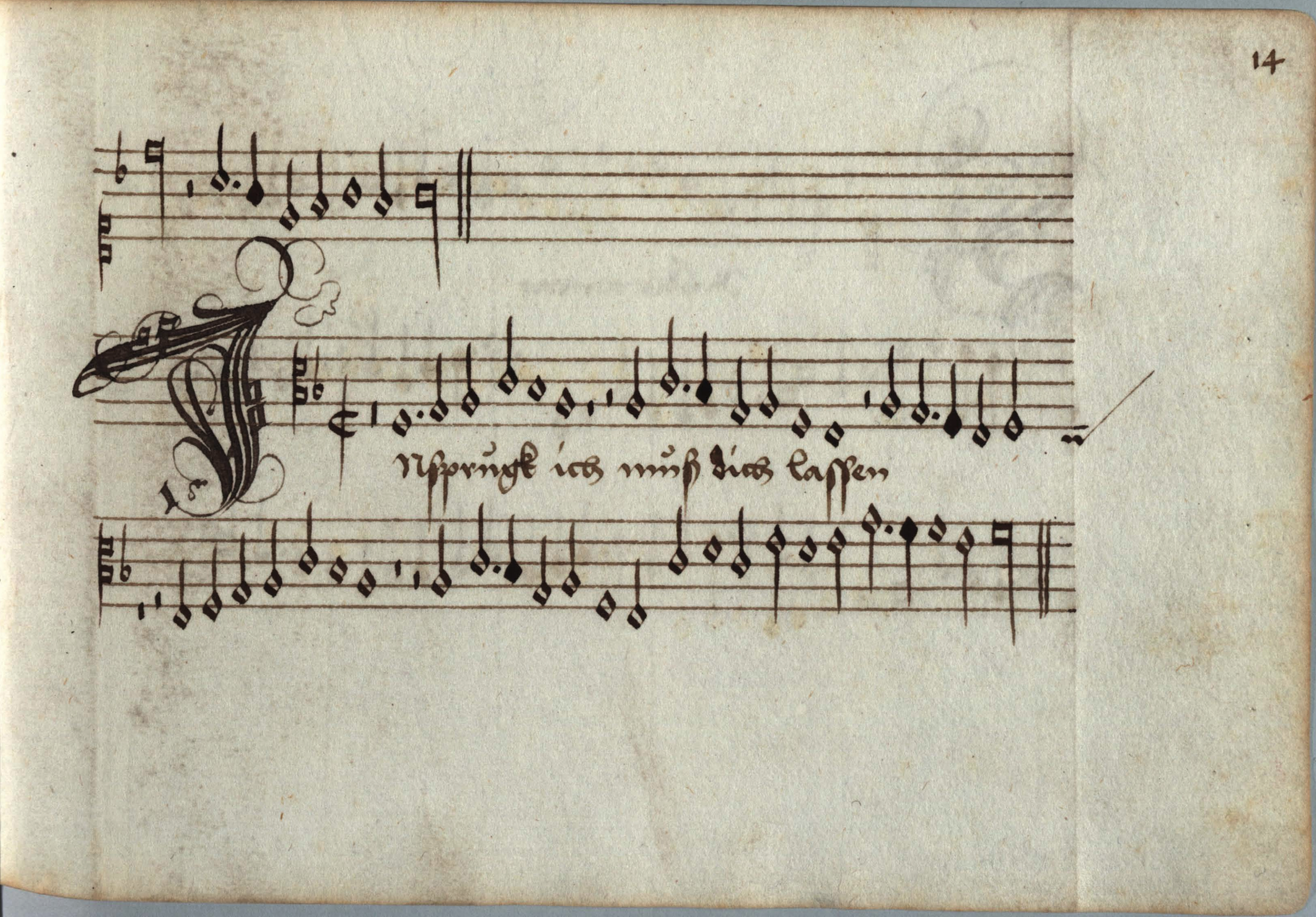 Innsbruck ich muss dich lassen, Heinrich Isaac D-Mu MS 8 328/329/330/331)
TIME FOR A CHALLENGE!!
FIND THE MISTAKE
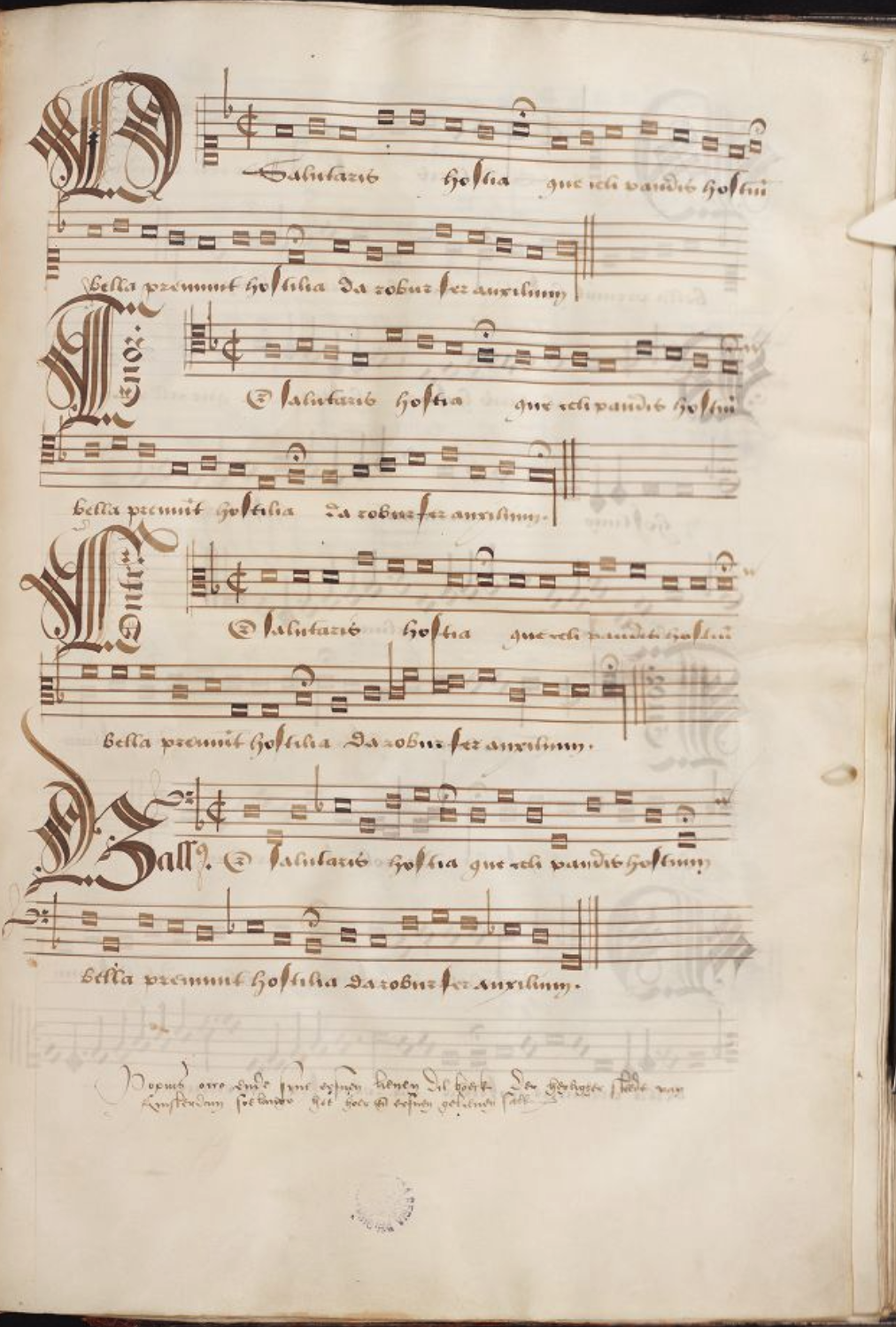 B-Br-ms-IV-922, Occo Codex
IT’S TIME TO SING!!
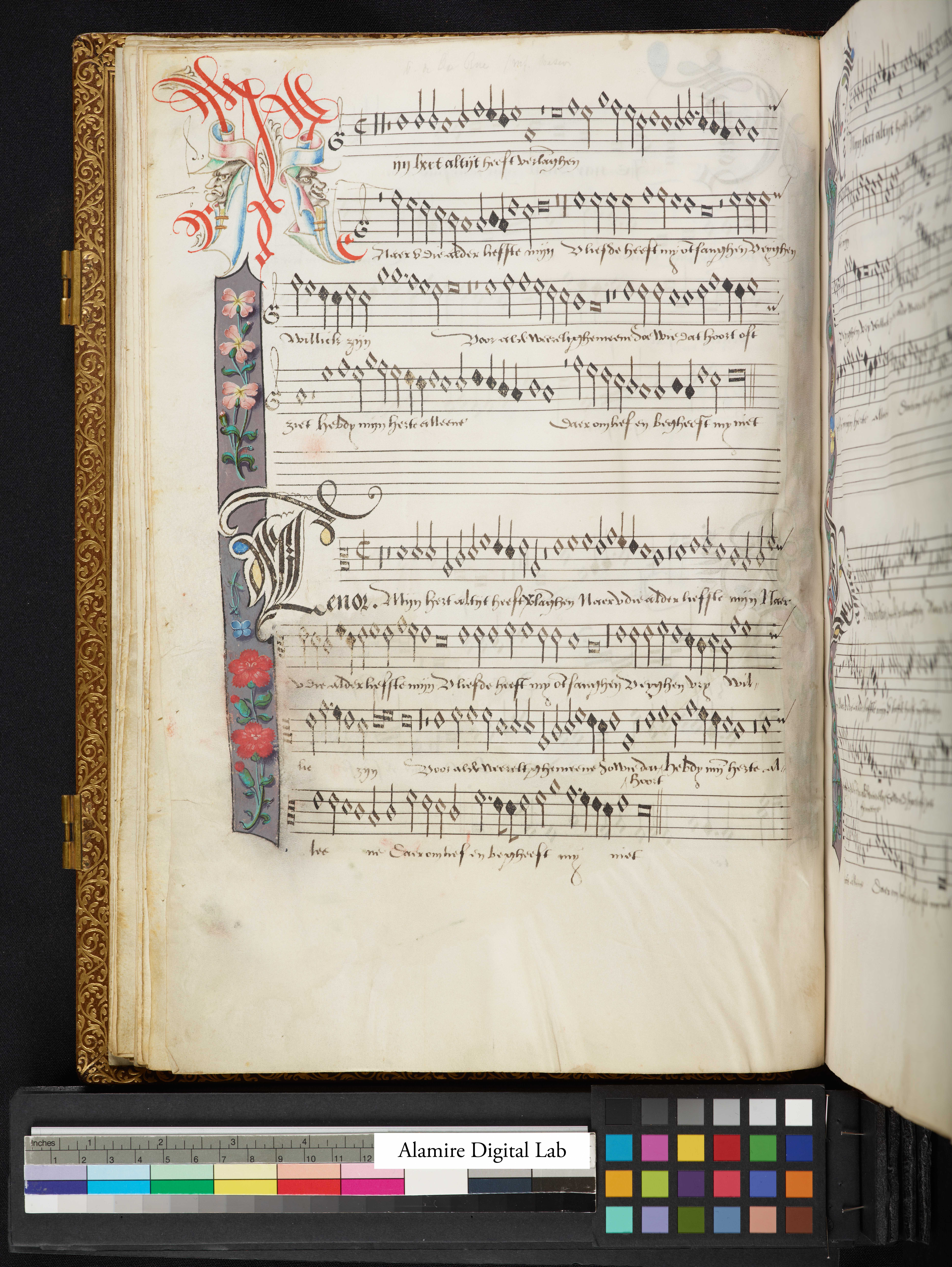 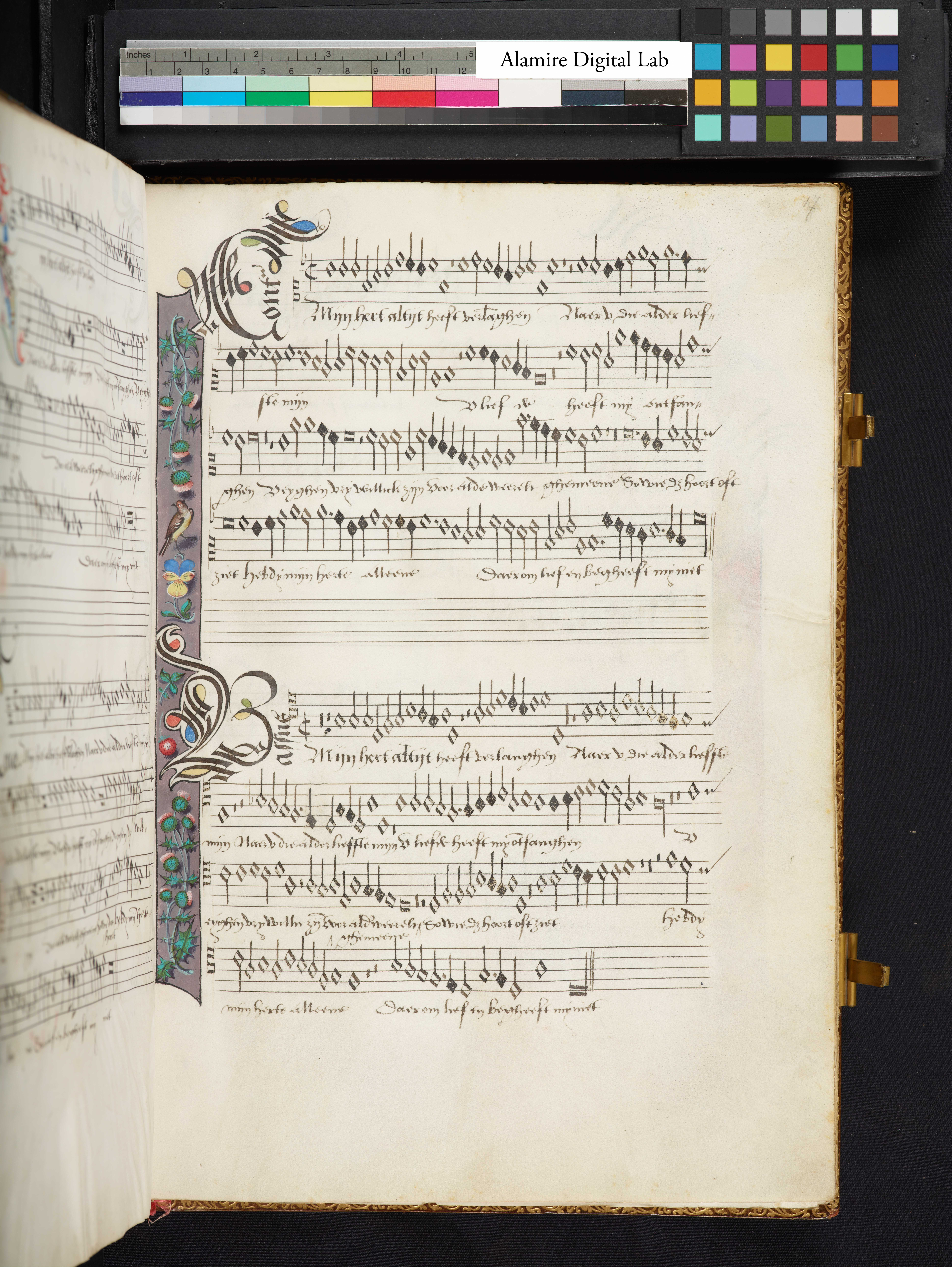 QUESTION: A problem arises. What sign can we use to write a note that last 2 half notes??
ANSWER: Sometimes the brevis (imperfected) and sometimes the semibrevis (altered)
IMPERFECTED BREVE
ALTERED SEMIBREVE
DOT OF DIVISION
May be used to prevent or enforce alteration or imperfection. It functions like a barline
Rests can imperfect notes.
Perfect rests can not be imperfected
GB-Ob MS. Canon. Misc. 213, 44v
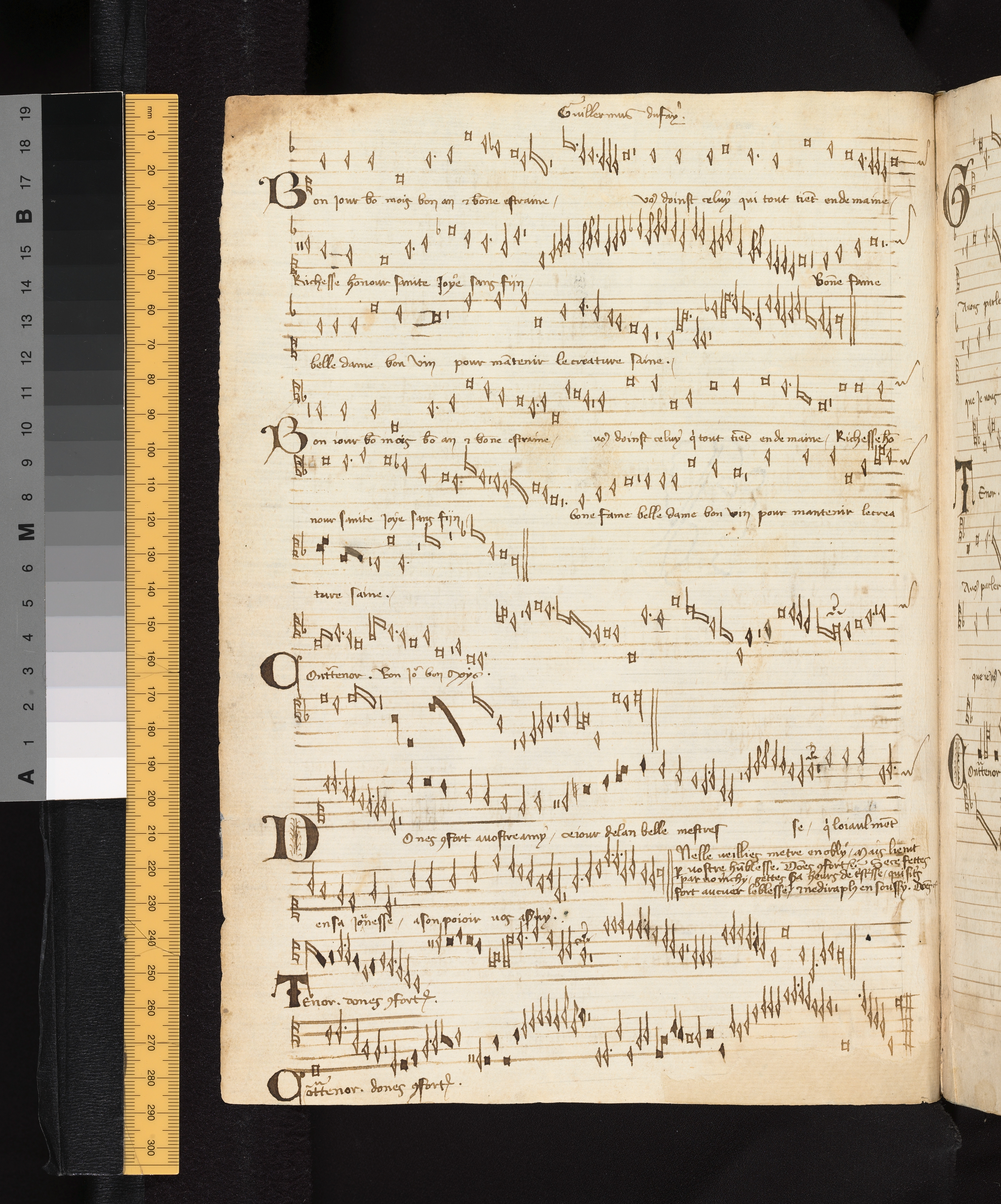 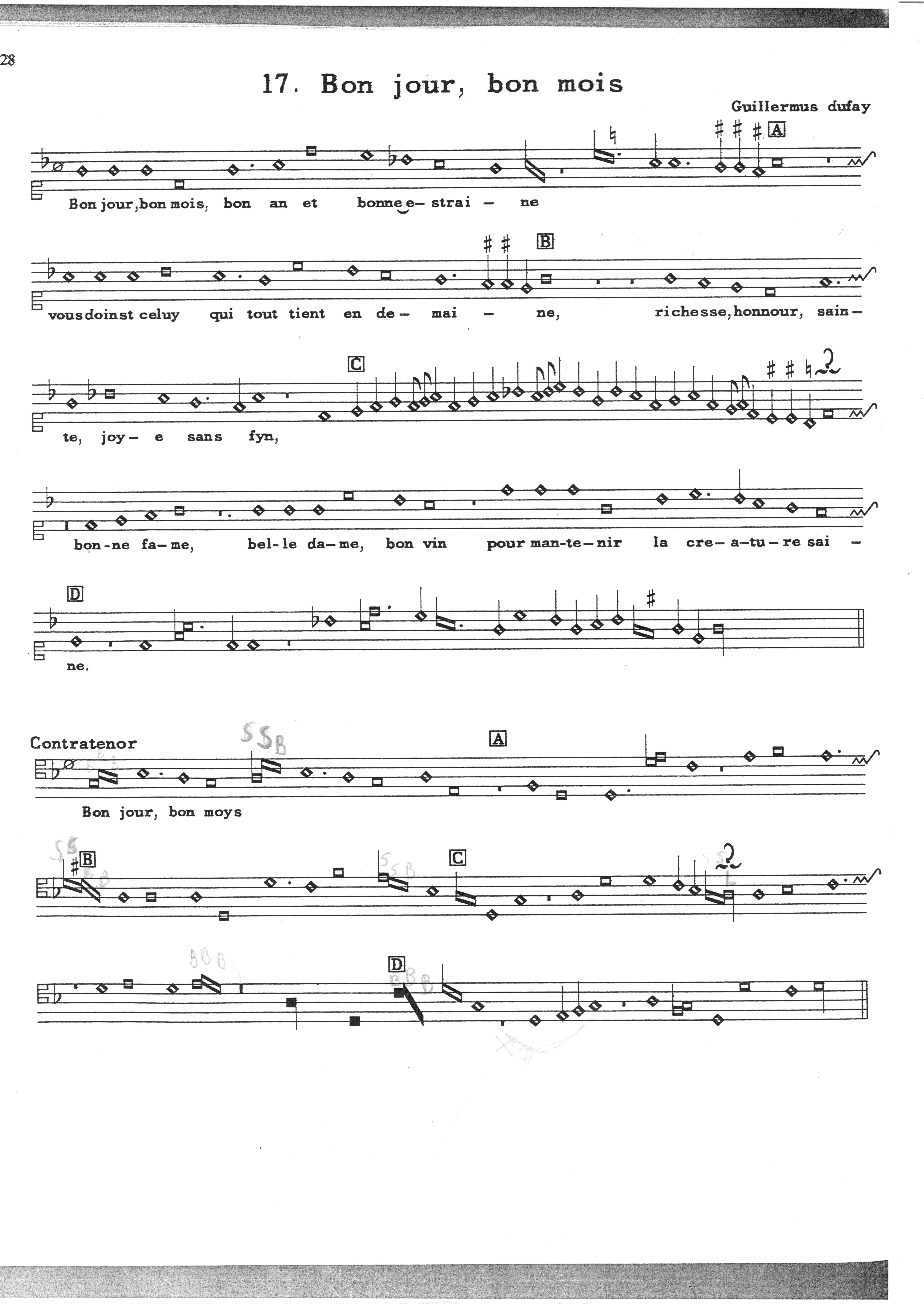 Occo Codex - B Br ms. IV 922 - 133v
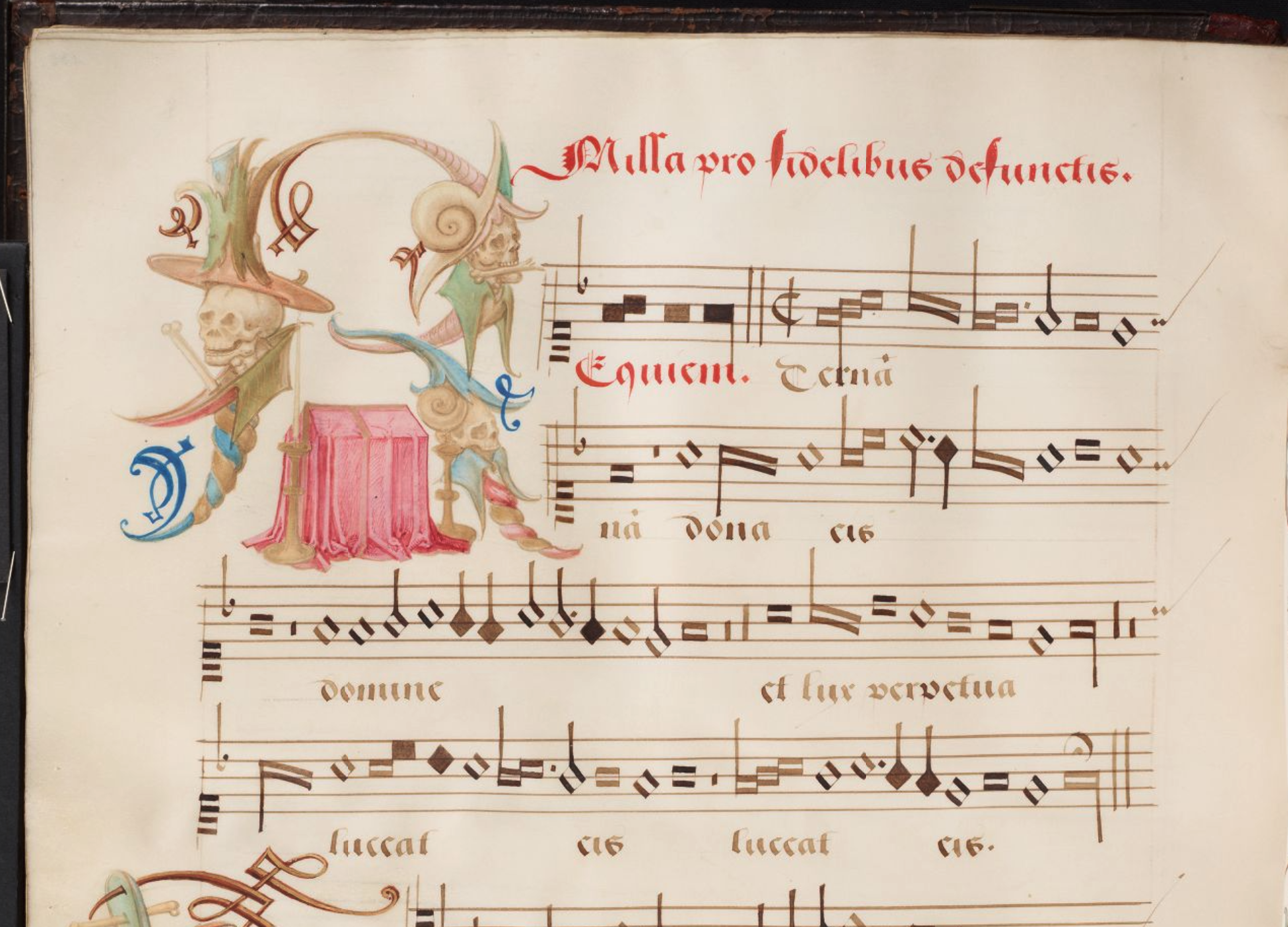